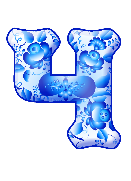 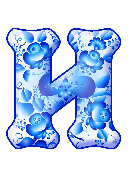 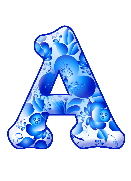 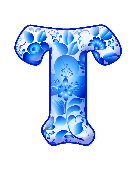 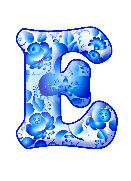 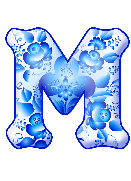 Государственное учреждение образования 
«Средняя школа № 26 г.Гродно»
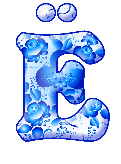 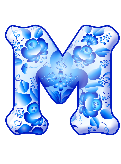 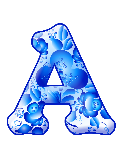 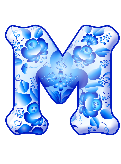 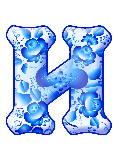 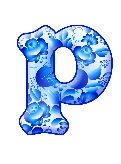 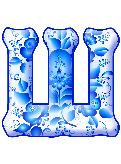 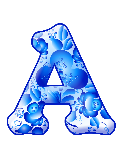 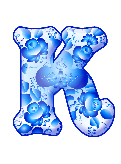 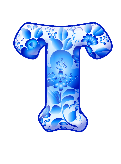 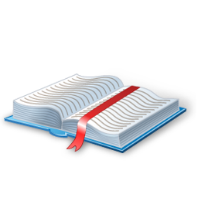 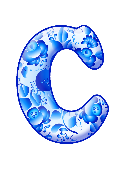 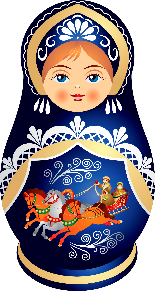 ДИДАКТИЧЕСКАЯ ИГРА
Обучение грамоте, 1 класс
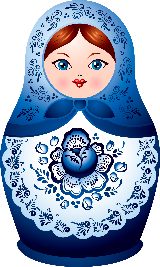 Автор: Кулакова Наталья Ивановна,
учитель начальных классов
2016 год
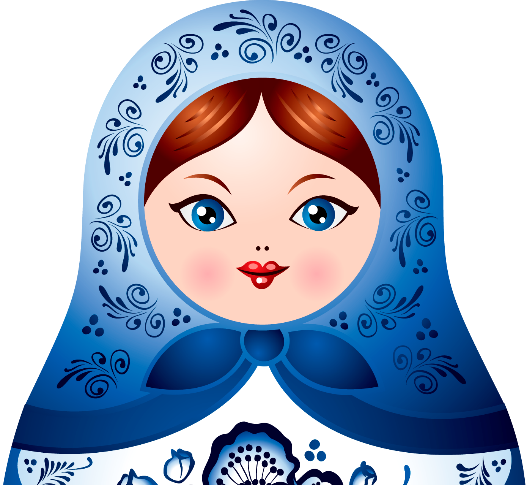 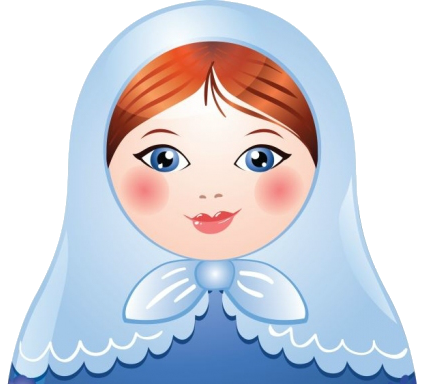 ВНИМАТЕЛЬНО ПРОЧИТАЙ. ОТЧЁТЛИВО ПРОИЗНОСИ КАЖДЫЙ ЗВУК
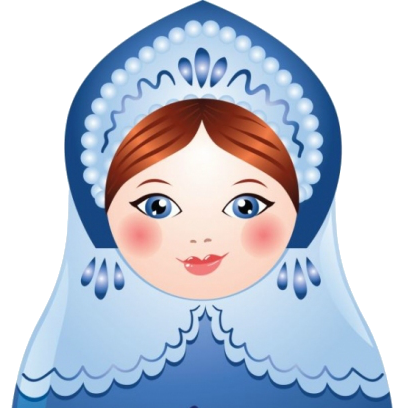 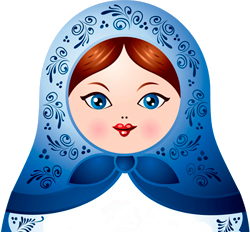 РА
ТРА
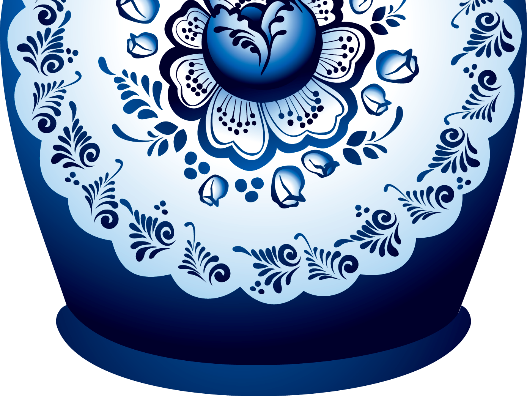 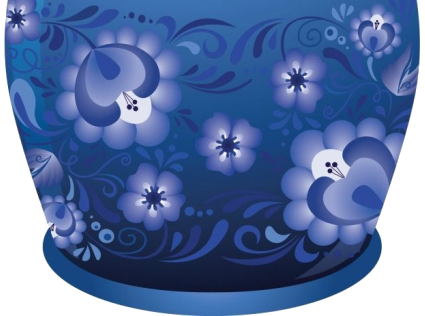 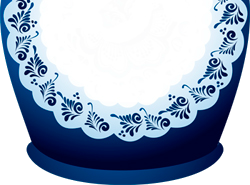 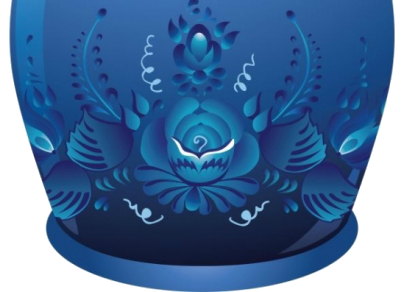 СТРА
СТРАНА
CТРАНА
CТРА
ТРА
РА
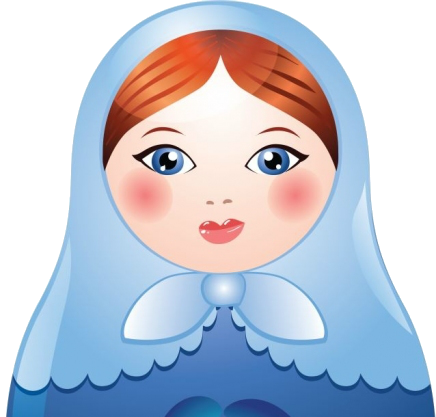 ВНИМАТЕЛЬНО ПРОЧИТАЙ. ОТЧЁТЛИВО ПРОИЗНОСИ КАЖДЫЙ ЗВУК
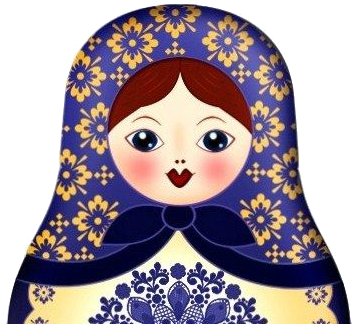 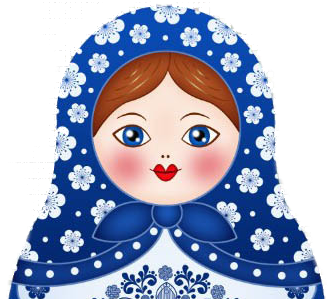 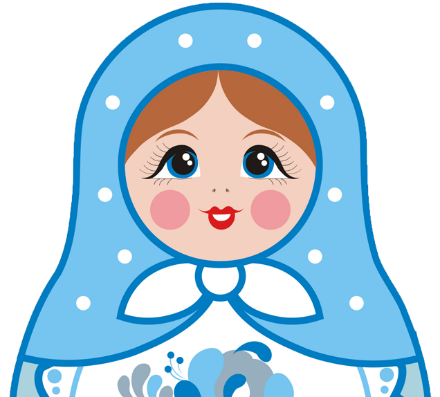 ДР
ДРО
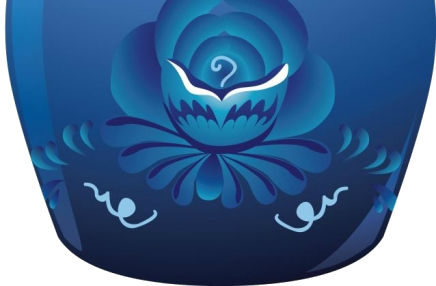 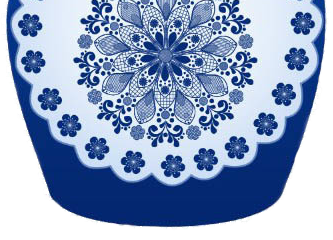 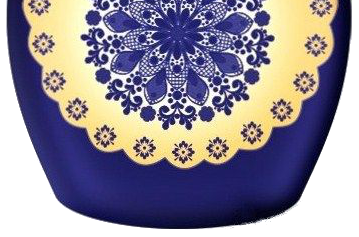 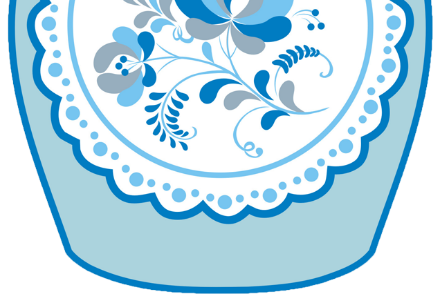 ДРОЖЬ
ДРОЖИТ
ДРОЖИТ
ДРО
ДРОЖЬ
ДР
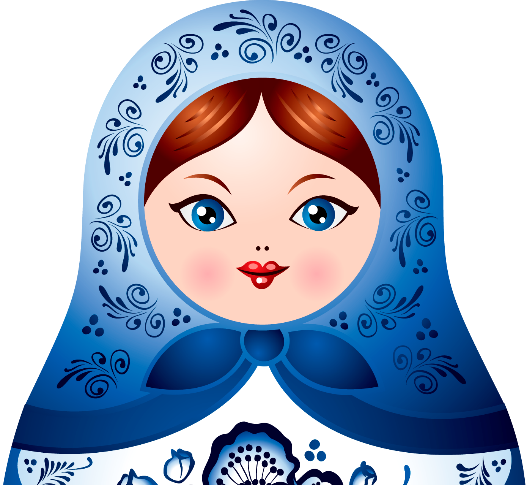 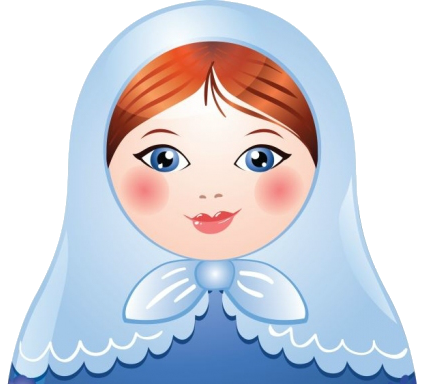 ВНИМАТЕЛЬНО ПРОЧИТАЙ. ОТЧЁТЛИВО ПРОИЗНОСИ КАЖДЫЙ ЗВУК
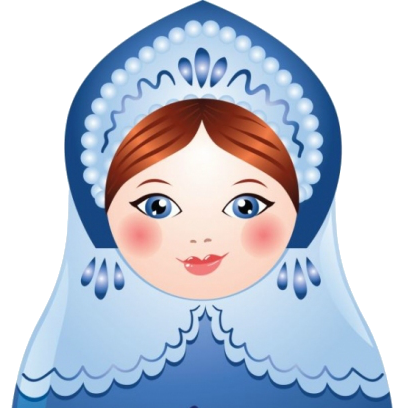 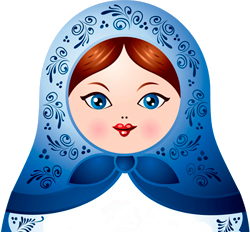 ВО
ТВО
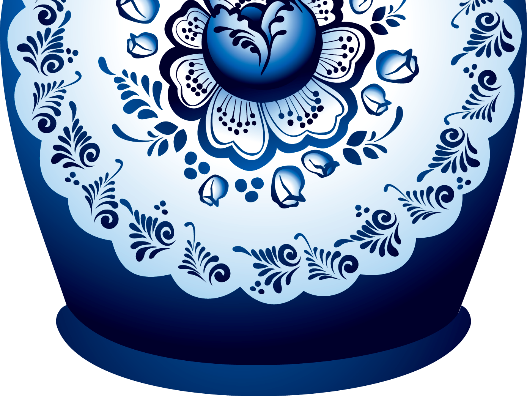 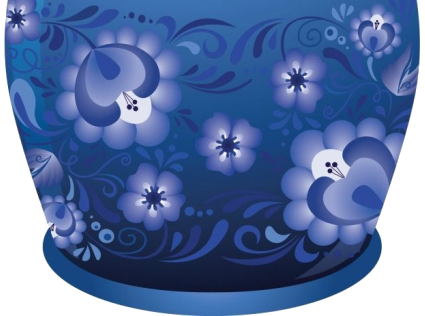 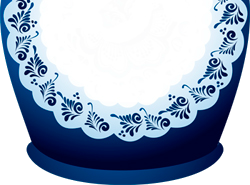 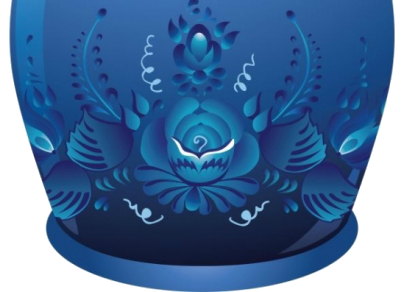 СТВО
ДЕТСТВО
ДЕТСТВО
CТВО
ВО
ТВО
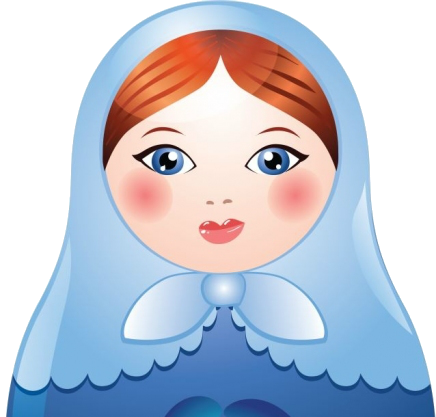 ВНИМАТЕЛЬНО ПРОЧИТАЙ. ОТЧЁТЛИВО ПРОИЗНОСИ КАЖДЫЙ ЗВУК
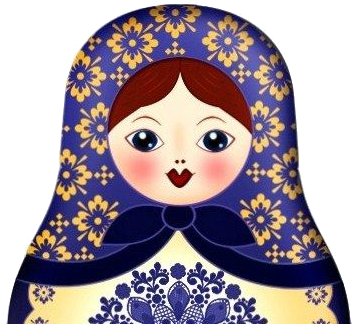 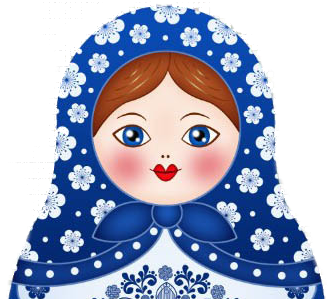 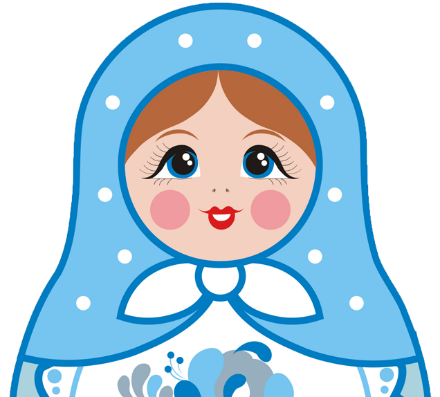 ВЗД
ВЗДО
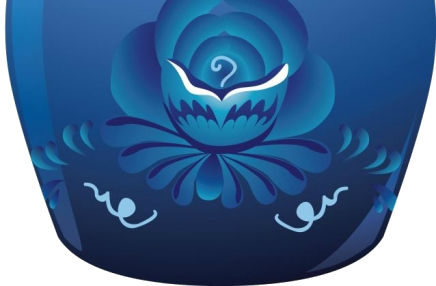 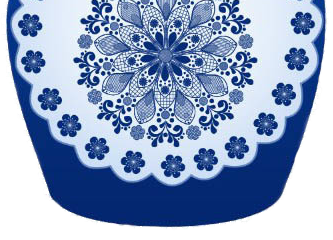 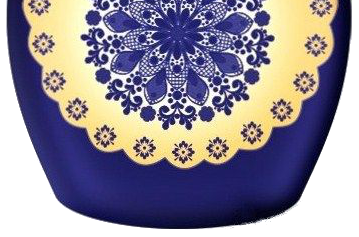 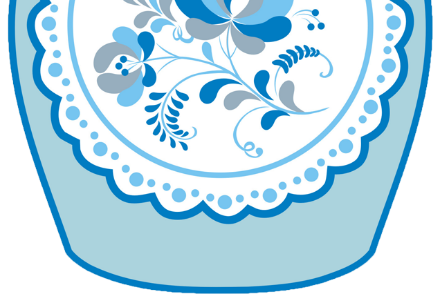 ВЗДОХ
ВЗДОХНУ
ВЗДО
ВЗД
ВЗДОХНУ
ВЗДОХ
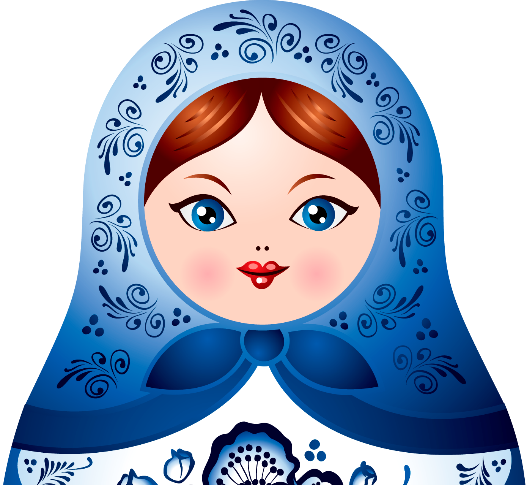 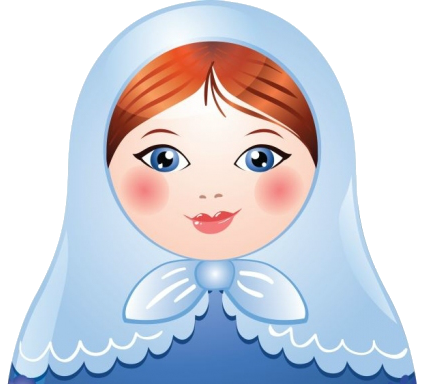 ВНИМАТЕЛЬНО ПРОЧИТАЙ. ОТЧЁТЛИВО ПРОИЗНОСИ КАЖДЫЙ ЗВУК
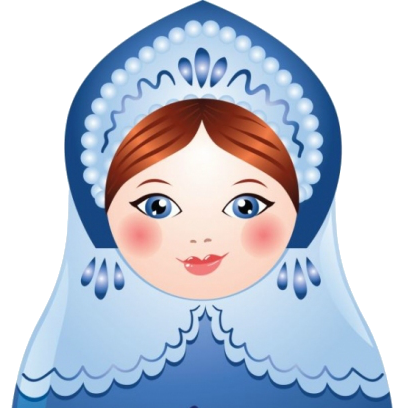 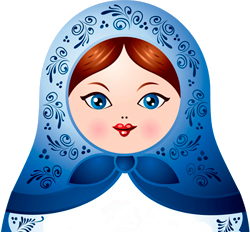 ЕЛ
ПЕЛ
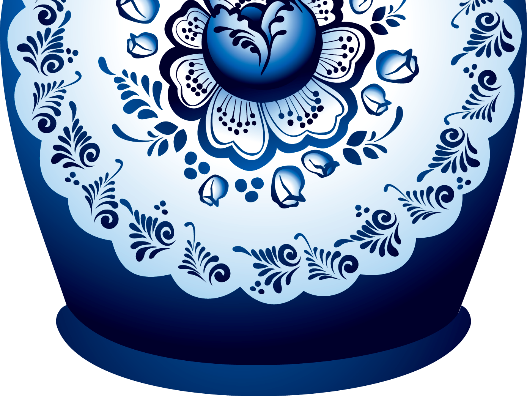 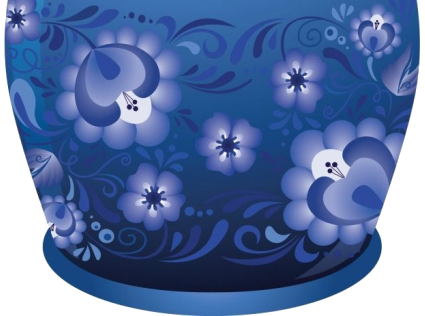 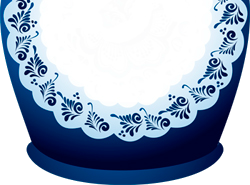 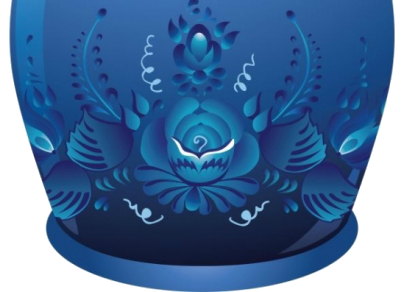 СПЕЛ
УСПЕЛ
УСПЕЛ
ПЕЛ
ЕЛ
СПЕЛ
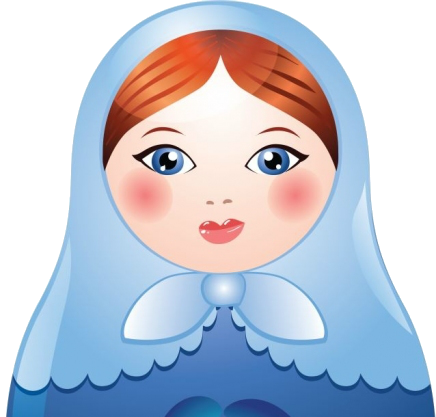 ВНИМАТЕЛЬНО ПРОЧИТАЙ. ОТЧЁТЛИВО ПРОИЗНОСИ КАЖДЫЙ ЗВУК
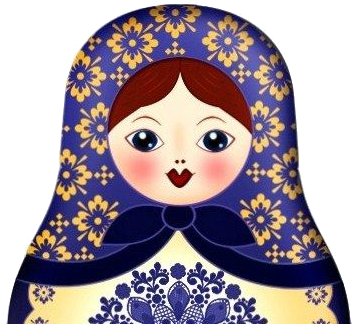 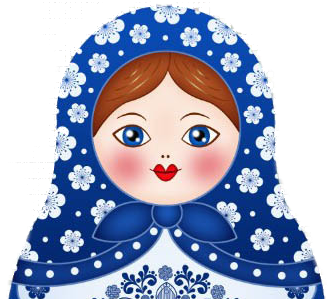 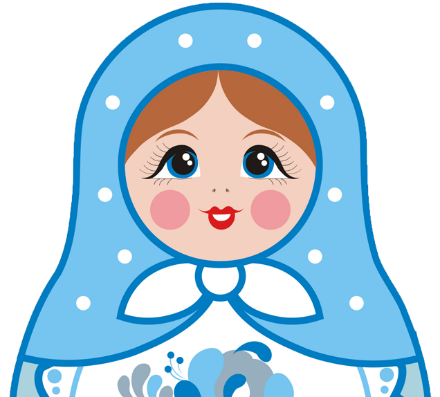 АР
ШАР
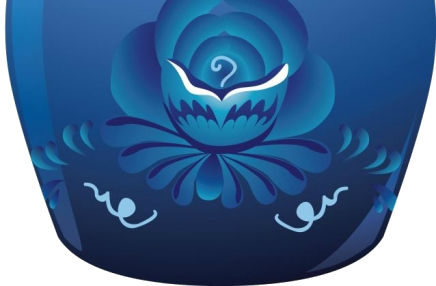 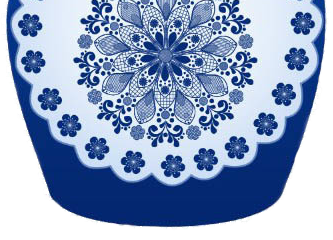 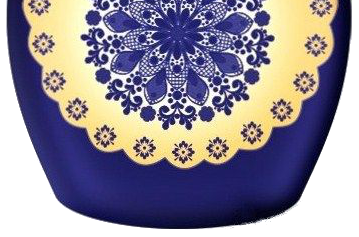 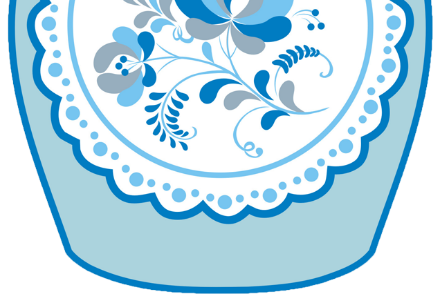 ШАРФ
ШАРФИК
ШАР
ШАРФИК
АР
ШАРФ
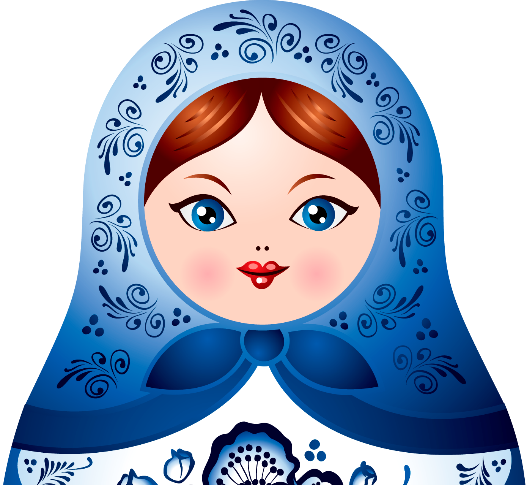 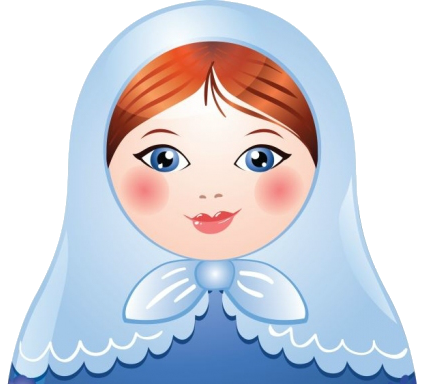 ВНИМАТЕЛЬНО ПРОЧИТАЙ. ОТЧЁТЛИВО ПРОИЗНОСИ КАЖДЫЙ ЗВУК
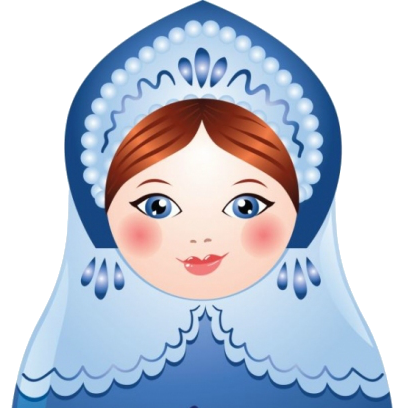 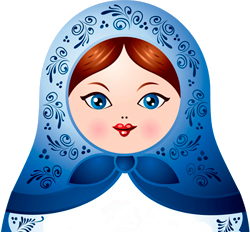 ТО
СТО
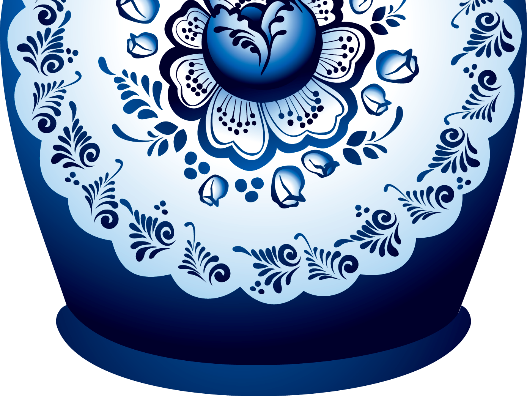 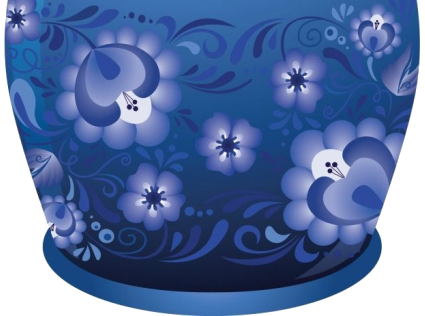 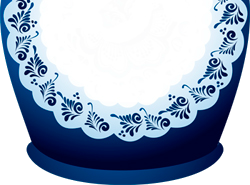 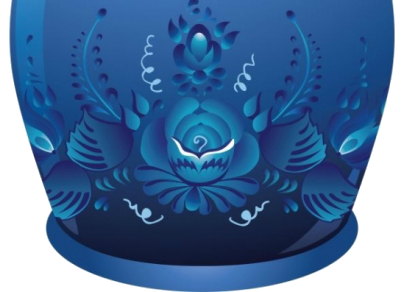 СТОЛ
СТОЛИК
СТОЛИК
ТО
СТОЛ
СТО
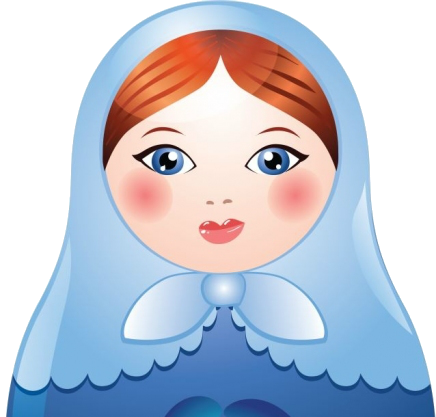 ВНИМАТЕЛЬНО ПРОЧИТАЙ. ОТЧЁТЛИВО ПРОИЗНОСИ КАЖДЫЙ ЗВУК
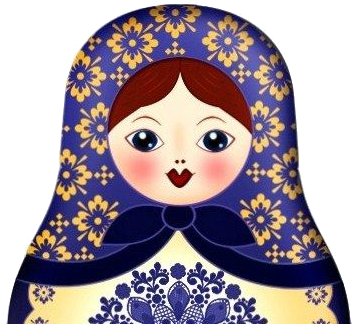 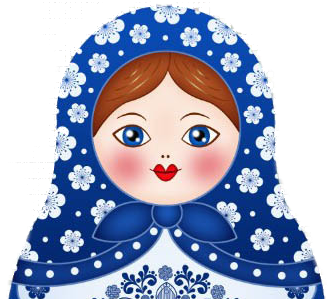 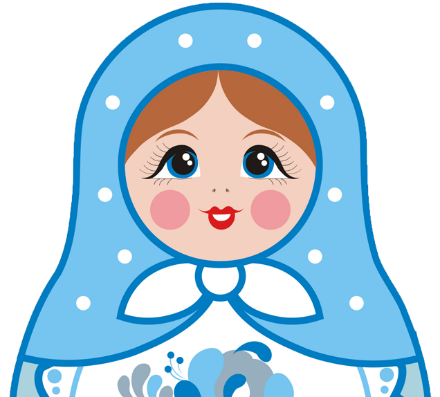 РО
КРО
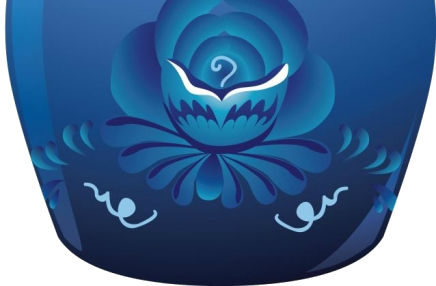 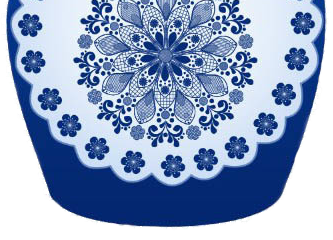 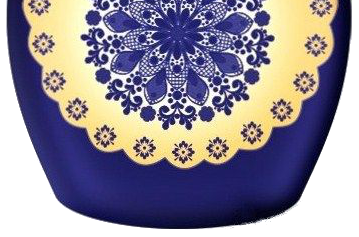 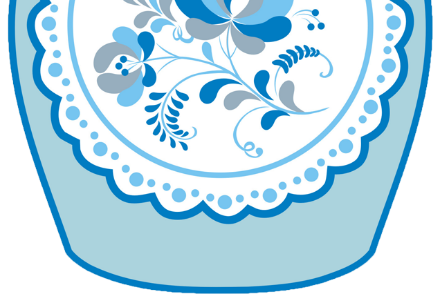 КРОЮ
ОТКРОЮ
КРОЮ
КРО
ОТКРОЮ
РО
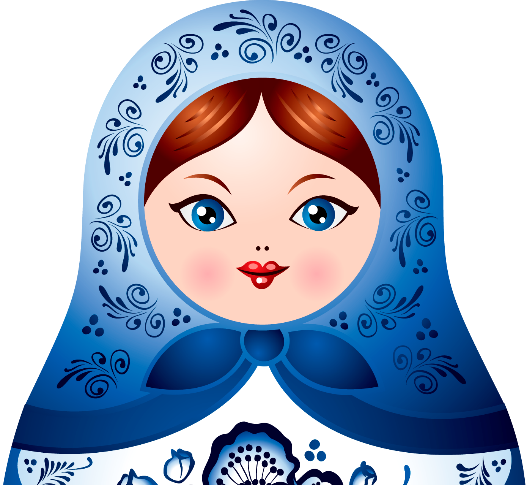 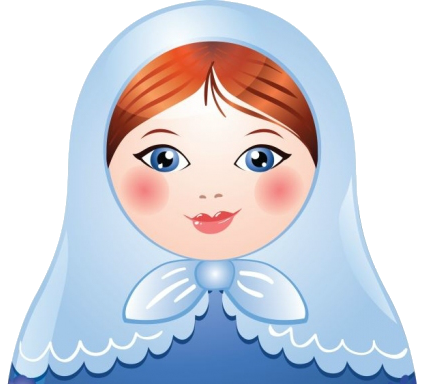 ВНИМАТЕЛЬНО ПРОЧИТАЙ. ОТЧЁТЛИВО ПРОИЗНОСИ КАЖДЫЙ ЗВУК
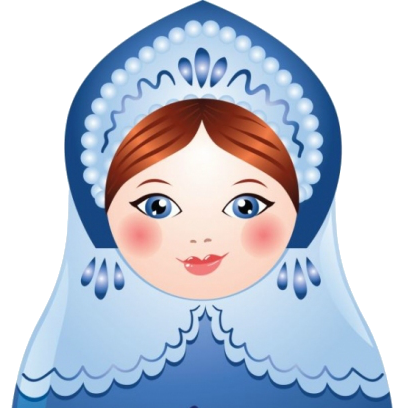 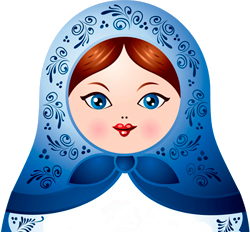 ИС
РИС
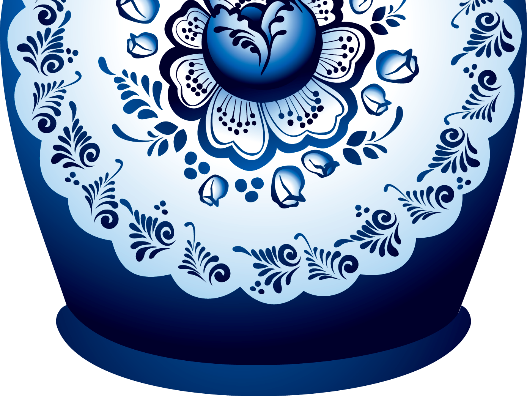 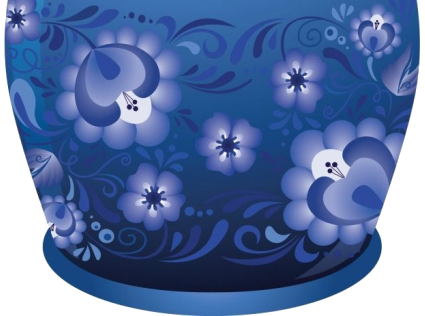 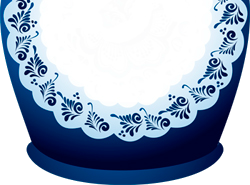 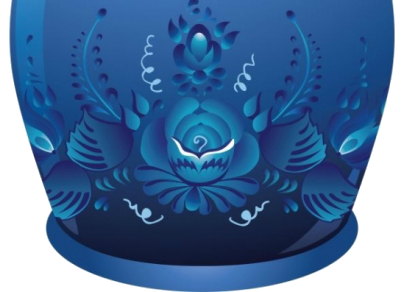 РИСК
РИСКУЮ
ИС
РИСК
РИСКУЮ
РИС
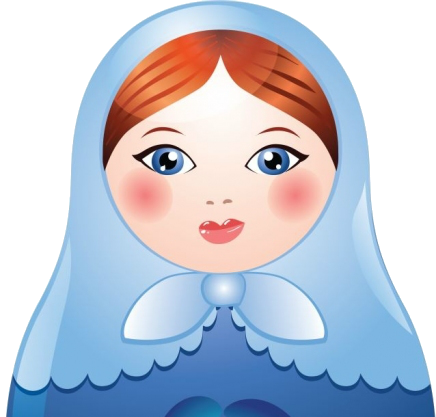 ВНИМАТЕЛЬНО ПРОЧИТАЙ. ОТЧЁТЛИВО ПРОИЗНОСИ КАЖДЫЙ ЗВУК
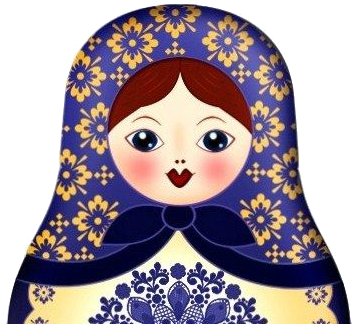 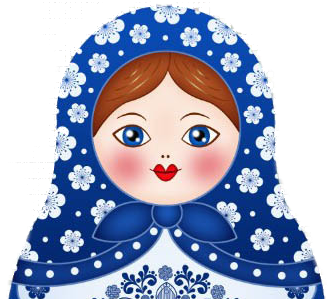 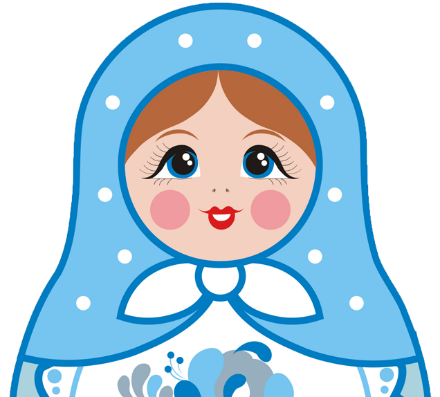 РА
ГРА
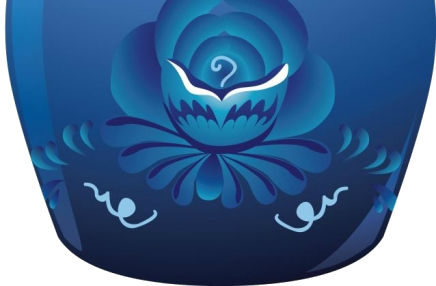 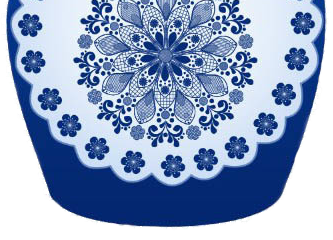 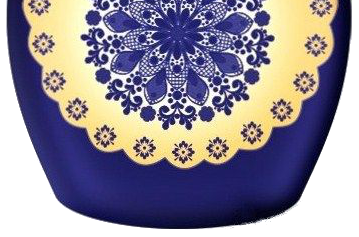 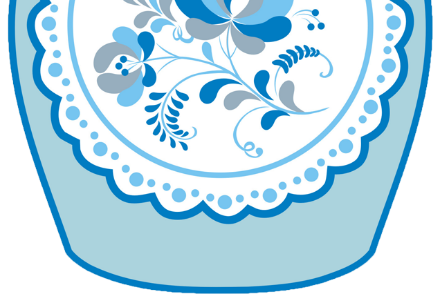 ИГРА
ИГРАЕМ
ИГРАЕМ
РА
ИГРА
ГРА
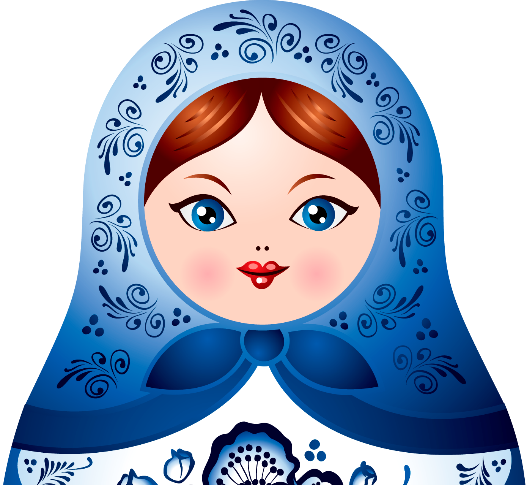 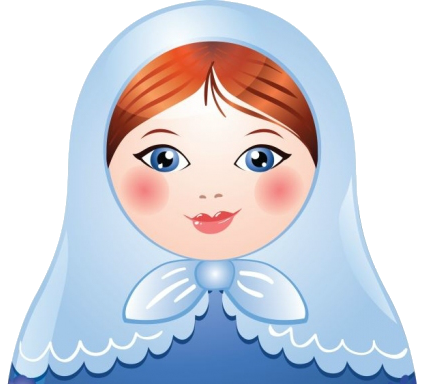 ВНИМАТЕЛЬНО ПРОЧИТАЙ. ОТЧЁТЛИВО ПРОИЗНОСИ КАЖДЫЙ ЗВУК
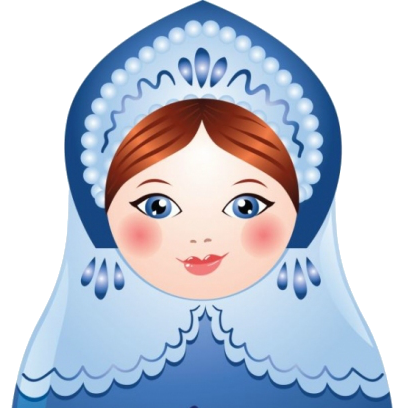 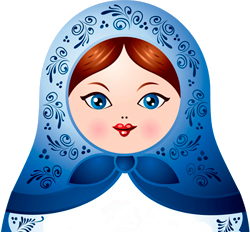 РУ
ГРУ
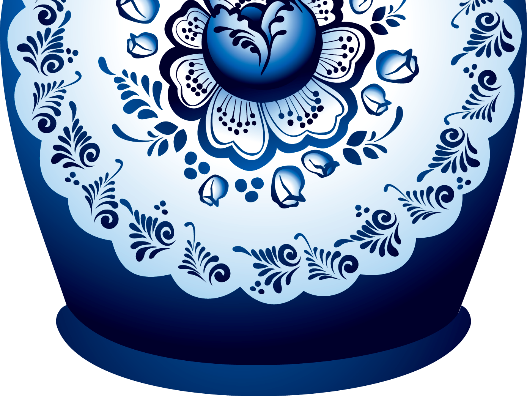 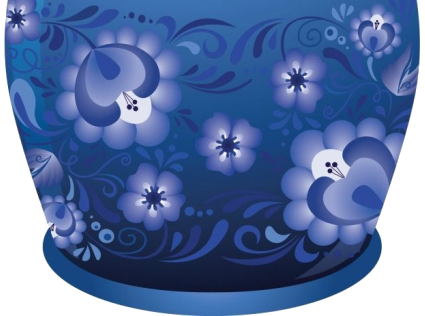 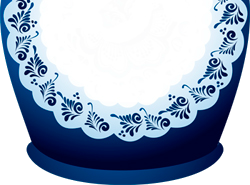 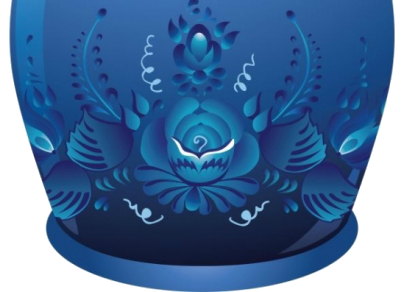 ГРУЗ
ЗАГРУЗИТЬ
ГРУЗ
РУ
ЗАГРУЗИТЬ
ГРУ
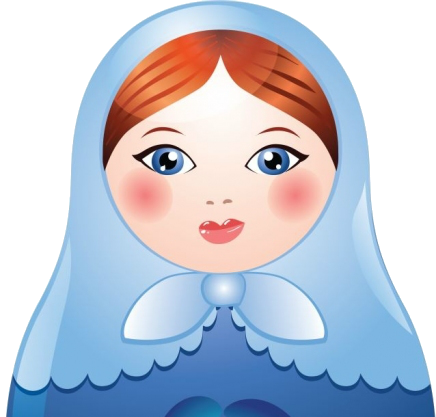 ВНИМАТЕЛЬНО ПРОЧИТАЙ. ОТЧЁТЛИВО ПРОИЗНОСИ КАЖДЫЙ ЗВУК
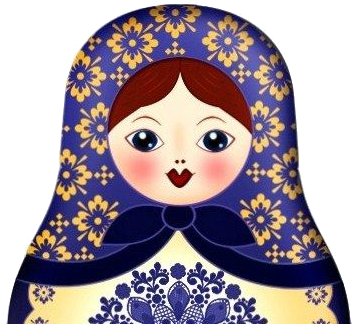 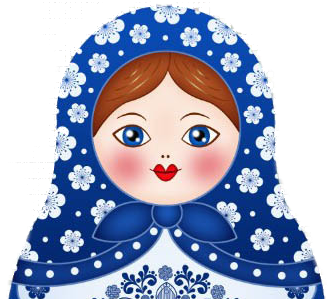 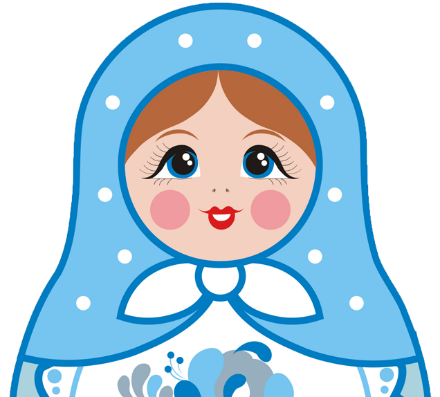 РО
ТРО
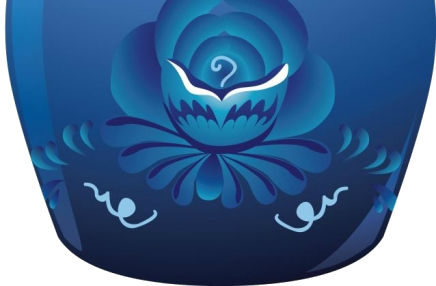 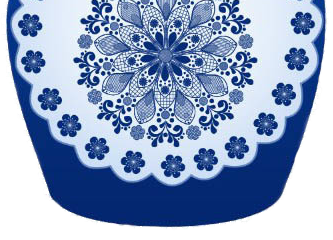 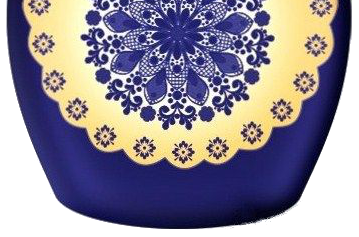 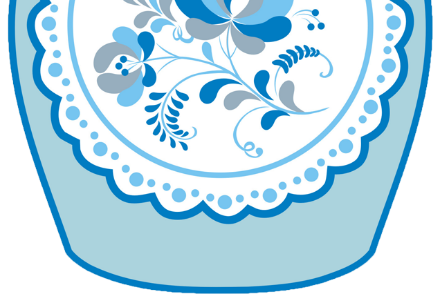 СТРО
ОСТРОВ
РО
ОСТРОВ
СТРО
ТРО
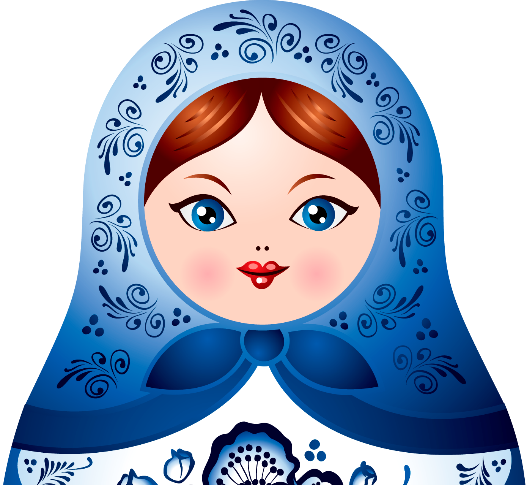 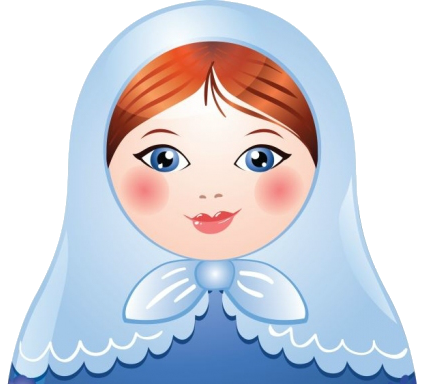 ВНИМАТЕЛЬНО ПРОЧИТАЙ. ОТЧЁТЛИВО ПРОИЗНОСИ КАЖДЫЙ ЗВУК
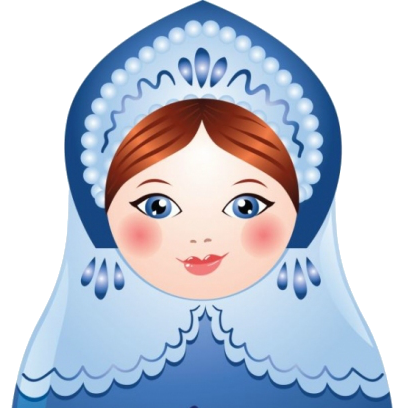 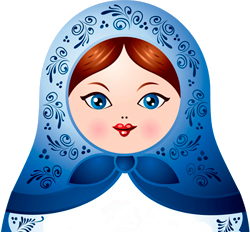 РЕ
ГРЕ
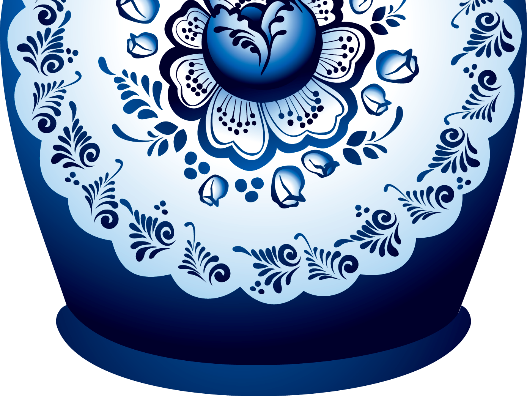 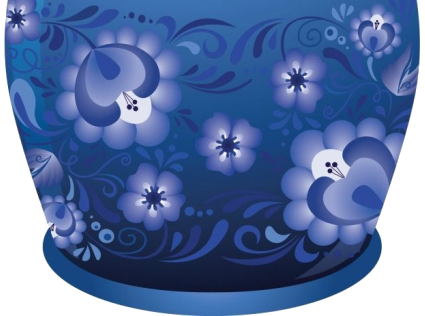 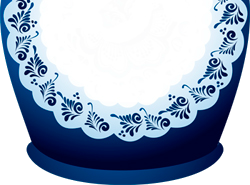 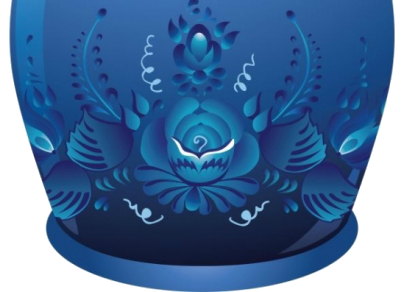 ГРЕТЬ
ПОГРЕТЬ
ГРЕТЬ
ГРЕ
ПОГРЕТЬ
РЕ
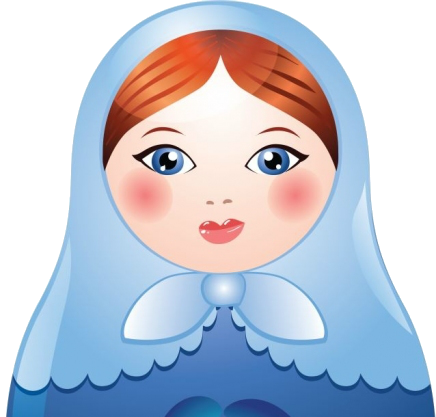 ВНИМАТЕЛЬНО ПРОЧИТАЙ. ОТЧЁТЛИВО ПРОИЗНОСИ КАЖДЫЙ ЗВУК
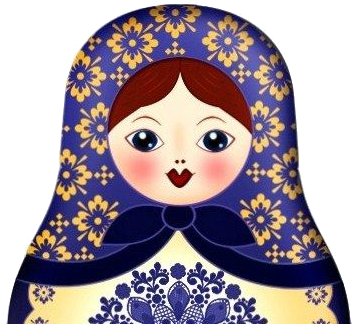 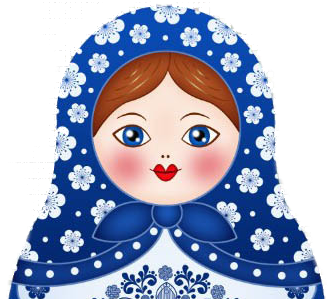 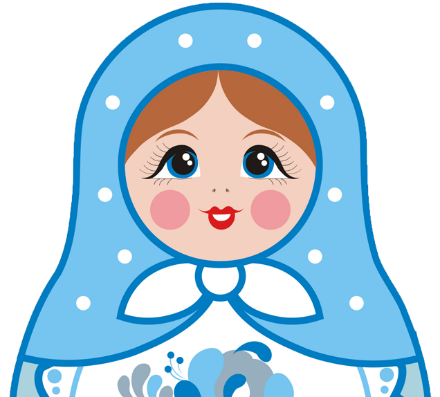 ЛА
КЛА
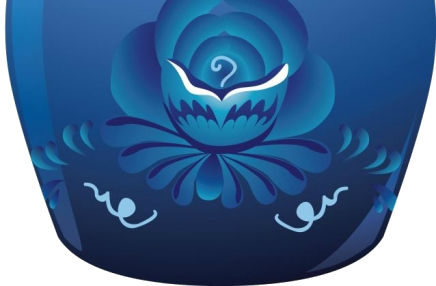 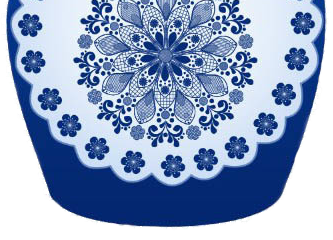 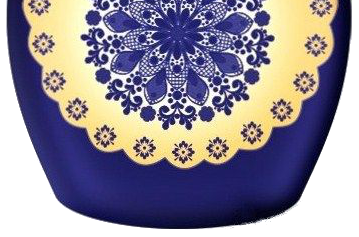 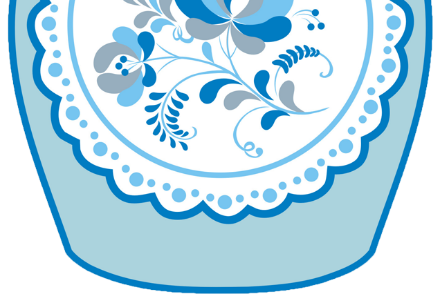 СКЛА
СКЛАД
СКЛАД
СКЛА
ЛА
КЛА
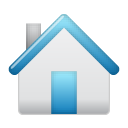 http://img-fotki.yandex.ru/get/6745/16969765.234/0_904d3_9ed1091_orig.png  матрешка
http://img-fotki.yandex.ru/get/6747/16969765.234/0_904d1_5eb13578_orig.png матрешка
http://content.foto.mail.ru/mail/olegrob1/_blogs/i-1044.jpg матрешка
http://img1.liveinternet.ru/images/foto/c/1/apps/4/925/4925679_matreshka22.jpg матрешка
https://s-media-cache-ak0.pinimg.com/564x/0b/08/d3/0b08d3b10b9b869407f5434820d0ad15.jpg матрешка
http://enclav.ru/wp-content/uploads/2016/02/Matreshka-sinyaya.jpg
http://img0.liveinternet.ru/images/foto/c/1/apps/4/925/4925678_matreshka21.jpg 
http://img0.liveinternet.ru/images/foto/c/1/apps/4/925/4925680_matreshka23.jpg 
http://textile43.ru/assets/images/news/m2.png 
http://img-fotki.yandex.ru/get/6503/47407354.6ac/0_e3068_35a37f1d_orig.png орнамент
http://forchel.ru/5756-alfavit-v-stile-gzhel.html алфавит